A Loving People
A Righteous People
A Unified People
An Obedient People
A Growing People
A Prayerful People
A Sharing People
A Pure People
A Pure People
Philippians 4:8
Finally, brethren, whatever is true, whatever is honorable, whatever is right, whatever is pure, whatever is lovely, whatever is of good repute, if there is any excellence and if anything worthy of praise, dwell on these things.
A Pure People
Romans 3:23
for all have sinned and fall short of the glory of God
A Pure People
Matthew 5:8
Blessed are the pure in heart, for they shall see God.
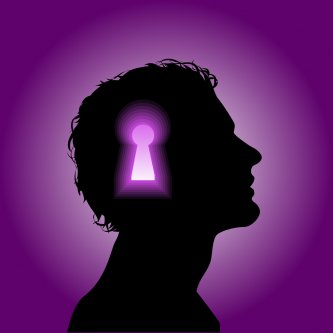 Attention
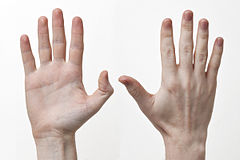 Action
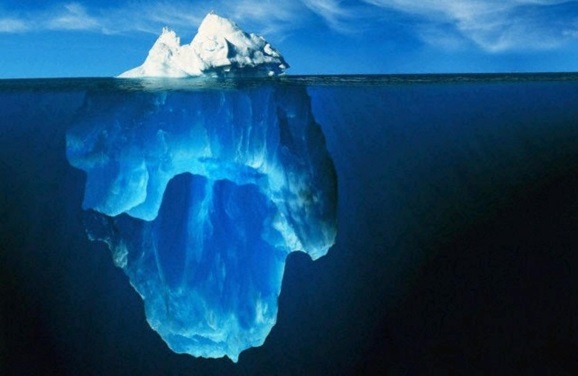 Attitude
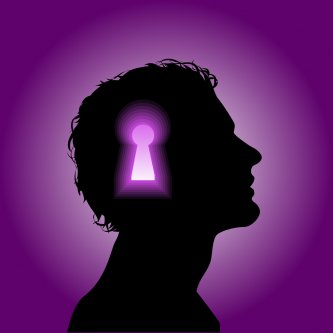 Attention
A Pure People
…dwell on these things.
to linger over, emphasize, or ponder in thought, speech, or writing
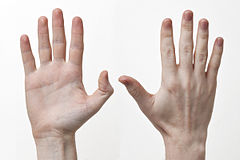 Action
A Pure People
James 1:27
Pure and undefiled religion in the sight of our God and Father is this: to visit orphans and widows in their distress, and to keep oneself unstained by the world.
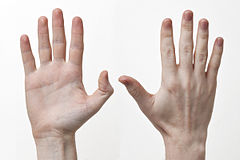 Action
A Pure People
1. Do we visit and support orphans?
2. Do we visit and care for widows?
3. Do we keep ourselves unstained?
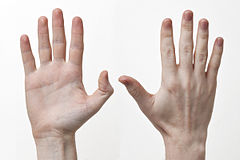 Action
A Pure People
Keeping ourselves unstained
Start with the pure milk of the Word
1 Peter 2:2
like newborn babies, long for the pure milk of the word, so that by it you may grow in respect to salvation
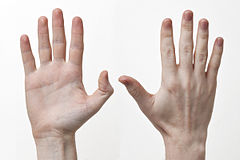 Action
A Pure People
Keeping ourselves unstained
Start with the pure milk of the Word
Matthew 15:9
‘But in vain do they worship Me, Teaching as doctrines the precepts of men.’
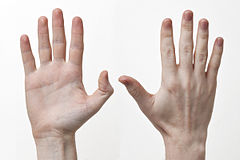 Action
A Pure People
Keeping ourselves unstained
Develop pure wisdom
James 3:17
But the wisdom from above is first pure, then peaceable, gentle, reasonable, full of mercy and good fruits, unwavering, without hypocrisy.
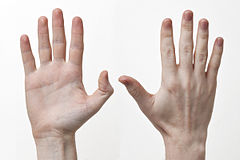 Action
A Pure People
Keeping ourselves unstained
Avoid Hypocrisy
Set high standards – 1 Corinthians 9:24-27
Do not compromise
Be honest
Attitude
A Pure People
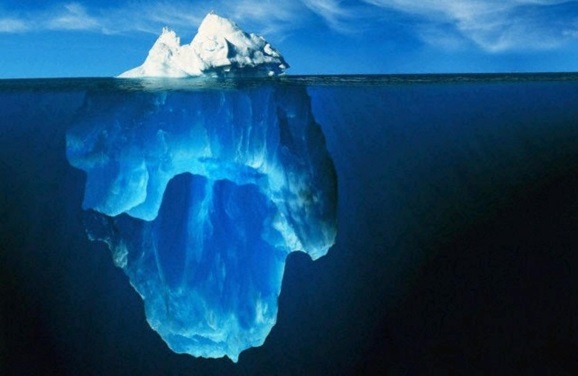 2 Corinthians 11:3
But I am afraid that, as the serpent deceived Eve by his craftiness, your minds will be led astray from the simplicity and purity of devotion to Christ.
Attitude
A Pure People
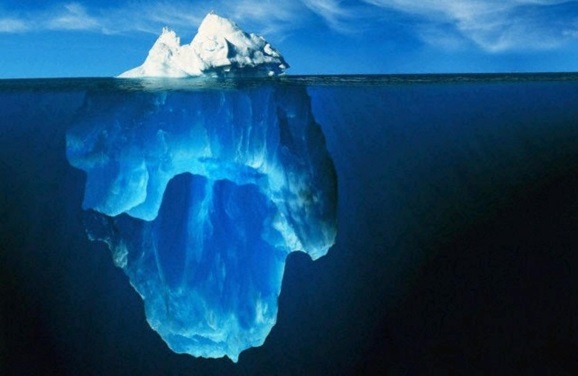 1 Timothy 1:5
But the goal of our instruction is love from a pure heart and a good conscience and a sincere faith.